СТРАТЕГИЯ АГРАРНОГО ОБРАЗОВАНИЯ 
и национальные цели развития 
Российской Федерации на период до 2024 года
И.о. ректора, д.э.н. 
Валерия Павловна Чайка
2018, ноябрь
Основание для совершенствования системы аграрного образования
Национальные цели развития 
Российской Федерации на период до 2024 года
Национальные проекты
Образование
Жильё и городская среда
Экология
Производительность труда и поддержка занятости
Наука
Цифровая экономика
Малое и среднее предпринимательство и поддержка индивидуальной предпринимательской инициативы
Международная кооперация и экспорт
ж) обеспечение ускоренного внедрения цифровых технологий в экономике и социальной сфере
з) вхождение Российской Федерации в число пяти крупнейших экономик мира, обеспечение темпов экономического роста выше мировых при сохранении макроэкономической стабильности,в том числе инфляции на уровне, не превышающем 4 %
и) создание в базовых отраслях экономики, прежде всего в обрабатывающей промышленности и агропромышленном комплексе, высокопроиз-водительного экспортно ориентированного сектора, развивающегося на основе современных технологий и обеспеченного высококвалифицированными кадрами
2
Основная задача аграрных вузов 
во взаимосвязи со стратегическими целями государства
Глобальная конкурентоспособность
экономики
Высокопроизводи-тельный экспортно ориентированный  сектор в АПК
Высококвалифициро-ванные кадры
Прорывные технологии
Глобальная конкурентоспособ-ность вузов
3
Совершенствование стратегии аграрного образования
Задача 1
Решение
Обеспечение глобальной конкурентоспособности российского образования
Трансформация системы аграрного образования
образовательные программы по новым профессиям
качественно новый тип выпускников
4
Совместные образовательные программы
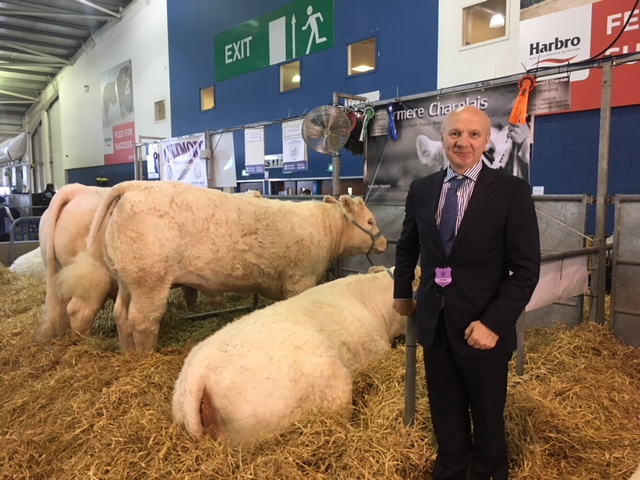 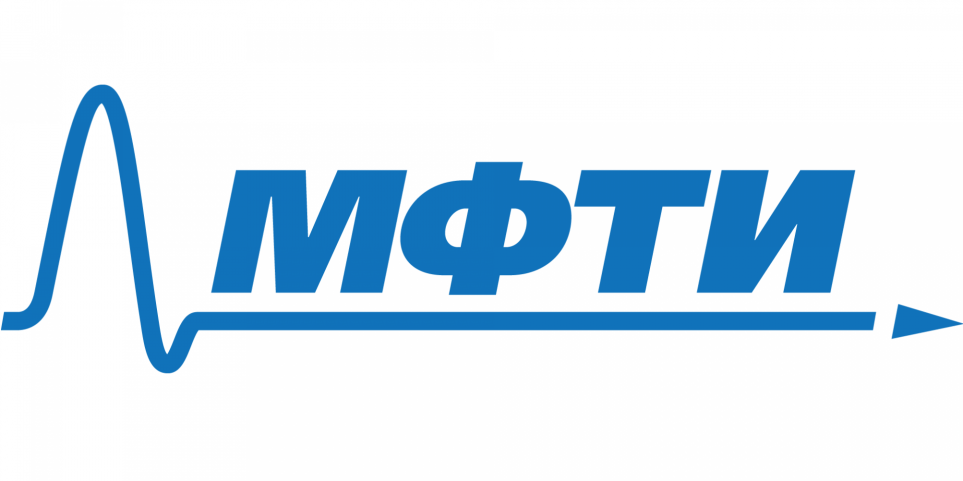 Атташе по 
сельскому хозяйству
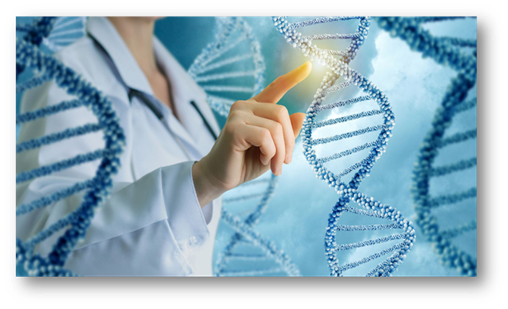 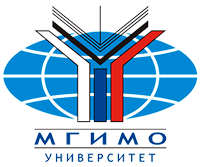 Специалист по агрогеномике
5
Совершенствование стратегии аграрного образования
Задача 2
Решение
Создание не менее 15 научно-образовательных центров мирового уровня на основе вузов и научных институтов: их кооперация с промышленностью
Создание аграрного научно-образовательного центра мирового уровня
прорывные технологии
качественно новый тип научных кадров
6
Совершенствование стратегии аграрного образования
Задача 3
Решение
Модернизация профессионального образования, в том числе посредством внедрения адаптивных, практико-ориентированных и гибких образовательных программ
Единый методический центр аграрного образования
мониторинг рынка труда и технологий
новые образовательные программы, методики обучения, учебные курсы, пособия, тренажеры
повышение квалификации преподавателей и сотрудников
7
Совершенствование стратегии аграрного образования
Задача 4
Решение
Формирование системы непрерывного обновления работающими гражданами своих профессиональных знаний и приобретения ими новых профессиональных навыков, включая овладение компетенциями в области цифровой экономики всеми желающими
Открытая онлайн-платформа аграрных знаний
образовательные ресурсы
консультации ученых, представителей органов государственной власти и профессионалов бизнеса
разнообразные формы повышения квалификации
8
Совершенствование стратегии аграрного образования
Задача 5
Решение
Формирование системы профессиональных конкурсов в целях предоставления гражданам возможностей для профессионального и карьерного роста
Независимая оценка квалификации
демонстрационные экзамены по профессиональным навыкам при проведении итоговой аттестации выпускников 

чемпионаты и конкурсы по оценке компетенций студентов и работающих сотрудников при участии ведущих компаний
9
СТРАТЕГИЯ АГРАРНОГО ОБРАЗОВАНИЯ 
и национальные цели развития 
Российской Федерации на период до 2024 года
И.о. ректора, д.э.н. 
Валерия Павловна Чайка
2018, ноябрь